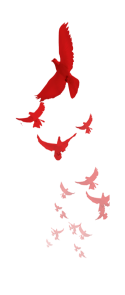 重庆市安全生产举报奖励办法
核心条款解读
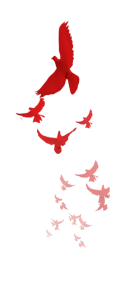 重庆市应急管理局
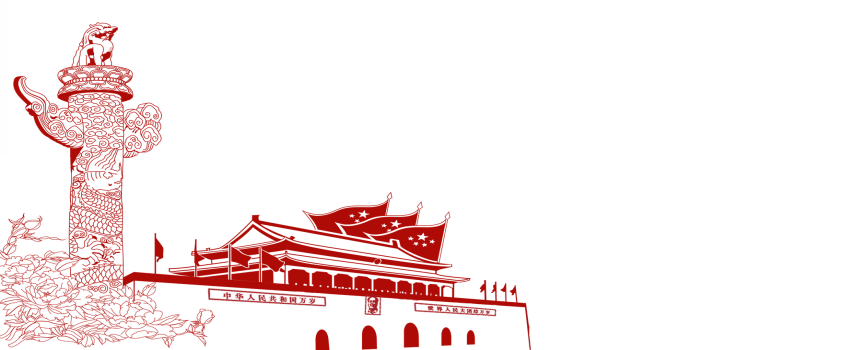 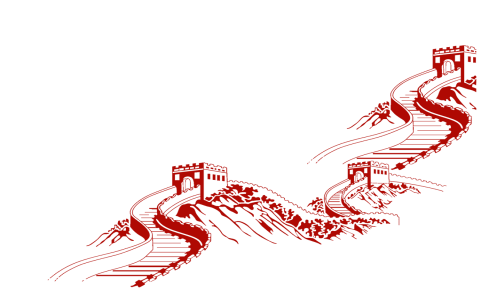 一、印发目的
问：《办法》印发的意义？
   答：根据海因里希法则，在安全生产领域，每300次安全生产违法行为，就有29起事故，每29起事故，就有1起导致人员重伤或死亡。一个区域、一个行业安全生产违法行为数量多少直接决定了该区域和行业生产安全事故数和死亡人数。从近年来全市和全国各地生产安全事故的工作实践来看，90%以上的生产安全事故都是违法行为所导致的。为有效防范生产安全事故，有必要加强安全生产监管执法，严格依法查处各类安全生产和自然灾害违法行为。
   然而，当前各行业领域安全生产执法监管人员少，无法覆盖全部监管对象的情况将长期存在，部分生产经营单位的违法行为长期无人监管，处于失控状态。因此，有必要发动人民群众踊跃举报各种安全生产违法行为，提供各种安全生产违法线索，然后集中有限的执法力量实施精准打击，才能最大限度的打击和震慑各类安全生产违法行为，实现安全生产形势的持续好转。
二、举报途径
问：人民群众可以通过哪些途径举报安全生产违法行为？
    答：除了以前各区县、各行业安全生产举报电话以外，我们在全市统一设置“12350”安全生产举报投诉特服电话，由各区县安委会办公室负责统一受理各行业领域安全生产举报，市安委会办公室负责监督工作。
    在重庆市辖区范围内的任何单位、组织和个人都可以拨打该电话举报重大事故隐患和安全生产违法行为，或者以书信、电子邮件等方式举报重大事故隐患和安全生产违法行为。
三、奖金计算
问：举报奖励奖金额度如何计算？
    答：经查证属实后，对有效举报人奖励标准为为举报行为的行政处罚金额的15%计算，最高不超过30万元。举报瞒报、谎报生产安全事故的，按照最终确认的事故等级和查实举报的瞒报谎报死亡人数给予奖励，其中：一般事故按每查实谎报瞒报1人奖励3万元计算；较大事故按每查实瞒报谎报1人奖励4万元；重大事故按每查实瞒报谎报1人奖励5万元计算；特别重大事故按每查实瞒报谎报1人奖励6万元计算。最高奖励不超过30万元。
    同时，《办法》还授权各级负有安全生产监督管理职责的部门可以会同本级财政部门依据有关规定，对前款规定的重点举报事项及奖励标准进行细化或者调整，并向社会公告。
四、举报重点事项
问：《办法》负面清单所罗列的重点举报行为有什么现实意义？
    答：《办法》将各行业领域最容易导致事故的违法行为和隐患进行列举有以下现实意义：
    一是从近年来全国各行业领域生产安全事故统计来看，大部分生产安全事故的成因都集中于几个相对固定的违法行为，如果这些违法行为得到有效遏制，就能有效的减少和避免事故的发生。
    二是解决普通群众“不知道举报什么”的问题，各行业领域的安全生产法律法规和标准专业性很强，大多数群众了解并不多，举报实践过程中可能会对能够举报什么并不明确，因此，将各行业领域最容易导致事故的违法行为和隐患进行列举可以使群众一看就懂、便于举报，集中有限的执法力量精确打击，实现执法效果最大化。
    三是对于生产经营单位也是一个警醒。生产经营单位看到《办法》负面清单所罗列的重点举报行为后可以自己对照有无类似问题行为，相信大部分生产经营单位有类似行为的，为了避免被举报和处罚，都会采取主动整改的态度消灭这些违法行为，从而减少违法行为、减少了事故发生的概率。
五、举报人信息保密
问：举报的人民群众是否会有举报人信息泄露的问题？
   答：举报奖励实施过程中，我们会建立相关制度，要求参与举报事项调查处理的人员必须严格遵守保密纪律，依法保护举报人的合法权益，未经举报人同意，不得以任何方式透露举报人身份、举报内容和奖励等情况，违法泄露相关信息的，依法追究有关人员的法律责任和纪律责任。因此，举报的人民群众不用担心个人信息泄露的问题。
六、推动落实
问：后续将通过哪些措施来推动《办法》的落实？
    答：后续我们将通过以下措施来推动《办法》的落实：
    一是我们将完善各类实施细则，保证各类安全生产举报线索能够得到及时查处、举报人能够及时领取奖金、确保举报人的个人信息安全。
    二是我们将采用各种方式，持续推动《办法》和安全生产重点举报事项的宣传工作，让全市人民群众都了解安全生产举报工作，知道各行业领域安全事项举报内容，并积极参与到安全生产举报工作中来。
    三是要求各生产经营单位在工作场所张贴相关“重大事故隐患或安全生产违法行为举报事项及奖励标准清单”，并纳入职工培训内容，鼓励直接参与和接触各类生产经营活动的企业内部职工举报各类安全生产违法行为、监督生产经营单位安全生产。